FIN 422: Student Managed Investment Fund
Topic 5: Ratio Analysis
Larry Schrenk, Instructor
Overview
Methodology
Ratio Classification
DuPont Equation
Ratio Applications
Learning Objectives
@
Readings
@
1. Methodology
Purpose
Whether the firm’s position has been improving or deteriorating
Other firms in the industry
Leadings firms in the industry
The previous year of the same firm

Ratio analysis can also help plan for the future
My Principles
Consider the Perspective
Toolbox Approach
Annualization
Anomalies/Accounting Numbers
Red Flags
Customized Ratios
No Rules
2. Ratio Classification
Classification
Short-Term Solvency (Liquidity)

Long-Term Solvency (Leverage)

Efficiency

Profitability

Market Value
2.A Short-Term Solvency
Short-Term Solvency: Analysis
Form


Purpose
Short-Term Liquidity

Can the Firm Meet Current Obligations?

A liquid asset is one that can be easily converted into cash at a fair market value
Short-Term Solvency: The Ratios
Cash Ratio



Quick Ratio



Current Ratio
Short-Term Solvency: Walmart
Cash Ratio



Quick Ratio





Current Ratio
Short-Term Solvency: Net Working Capital
Net Working Capital 




Net Working Capital as % of Total Assets
Short-Term Solvency: Walmart
Net Working Capital 




Net Working Capital as % of Total Assets
Liquidity Ratio Analysis
Liquidity–Ability to Convert Assets to Cash with Significant Loss of Value

Differing Time Horizons for Liquidity
Cash Ratio???
Quick Ratio???
Current Ratio???
2.B Long-Term Solvency
Long-Term Solvency
Measures of the Long-Term Viability of the Firm

Two Metrics

Degree of Leverage

Coverage
Long-Term Solvency: Degree of Leverage Analysis
Form


Purpose
Long-Term Liquidity

Is the Total Amount of Debt Reasonable?

Can the Firm Remain Solvent?
Long-Term Solvency:Degree of Leverage Ratios
Total Debt Ratio

Debt/Equity Ratio

Equity Multiplier
Long-Term Solvency:Walmart
Total Debt Ratio

Debt/Equity Ratio

Equity Multiplier
Long-Term Solvency:Degree of Leverage Ratios
Conversions
Long-Term Solvency:Degree of Leverage Ratios
LT Debt Ratio



NOTE: Excludes current liabilities
Long-Term Solvency:Walmart
LT Debt Ratio
Long-Term Solvency: Coverage Analysis
Form


Purpose
Short-Term Liquidity
Can the Firm Service its Long-Term Obligations?
Is Bankruptcy a Concern?
Long-Term Solvency: Coverage Ratios
Times Interest Earned (TIE)



Cash Coverage
Long-Term Solvency: Walmart
Times Interest Earned (TIE)




Cash Coverage
2.C Efficiency
Efficiency: Analysis
Form


Purpose
How Efficiently does the Firm Use the Value Invested in each Asset? 
Balance Sheet Assets as Portfolio
Liquidity-Return Trade-Off

Turnover versus ‘Days Sales’

Do we have too much investment in assets or too little investment in assets in view of current and projected sales levels?
Assets as a portfolio
Turnover Analysis
Sales as Goal
Total Asset Turnover Ratio–Sales versus a Dollar Spend on Total Assets

Example
Total Asset Turnover Ratio = 5x
$1.00 in Assets Generates $5.00 in Sales on Average.
Efficiency: The Inventory Ratios
Inventory Turnover



Days’ Sales in Inventory
Efficiency: Walmart
Inventory Turnover



Days’ Sales in Inventory
Efficiency: The Receivables Ratios
Receivables Turnover



Days’ Sales in Receivables
Efficiency: Walmart
Receivables Turnover



Days’ Sales in Receivables
Efficiency: The Asset Ratios
Total Asset Turnover



Fixed Asset Turnover
Efficiency: Walmart
Total Asset Turnover



Fixed Asset Turnover
Customized Efficiency Ratios
Denominator

Any Balance Sheet Asset

Numerator

Any Firm Goal
2.D Profitability
Profit Margins vs. Return Ratios
Profit margins look at profits or earnings as a fraction of sales.

Return ratios measure profits earned as a fraction of the assets used.
Profitability: Analysis
Form


Purpose
Is the Firm Generating Reasonable Earnings Relative to
Total Assets
Equity

NOTE: Accounting Measures
Profitability: The Margins
Net Profit Margin



Gross Profit Margin



Operating Gross Profit Margin
The Margins: Walmart
Net Profit Margin



Gross Profit Margin
Profit Margins: Walmart
Operating Gross Profit Margin
Profitability: The Ratios
Return on Assets (ROA)




Return on Equity (ROE)





	NOTE: Book Values
Return Ratios: Walmart
Return on Assets (ROA)




Return on Equity (ROE)
2.E Market Value Ratios
Market Value: Analysis
No Common Form

No Common Purpose

Commonality: Market Data
Market Value: Analysis
PE Ratio
PE Ratio: Walmart
Share Price (9/27/18)  $94.93

PE Ratio
Market Value: Analysis
Market-to-Book Ratio
Market-to-Book Ratio: Walmart
Market-to-Book Ratio
3. DuPont Equation
The Du Pont System
DuPont Equation (ROE)
Du Pont Equation: Walmart
DuPont Equations: Analysis
Decomposition


Analysis, Not Calculation
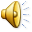 The Du Pont System
DuPont Equation (ROA)
Du Pont Equation: Walmart
Extending the DuPont Equation
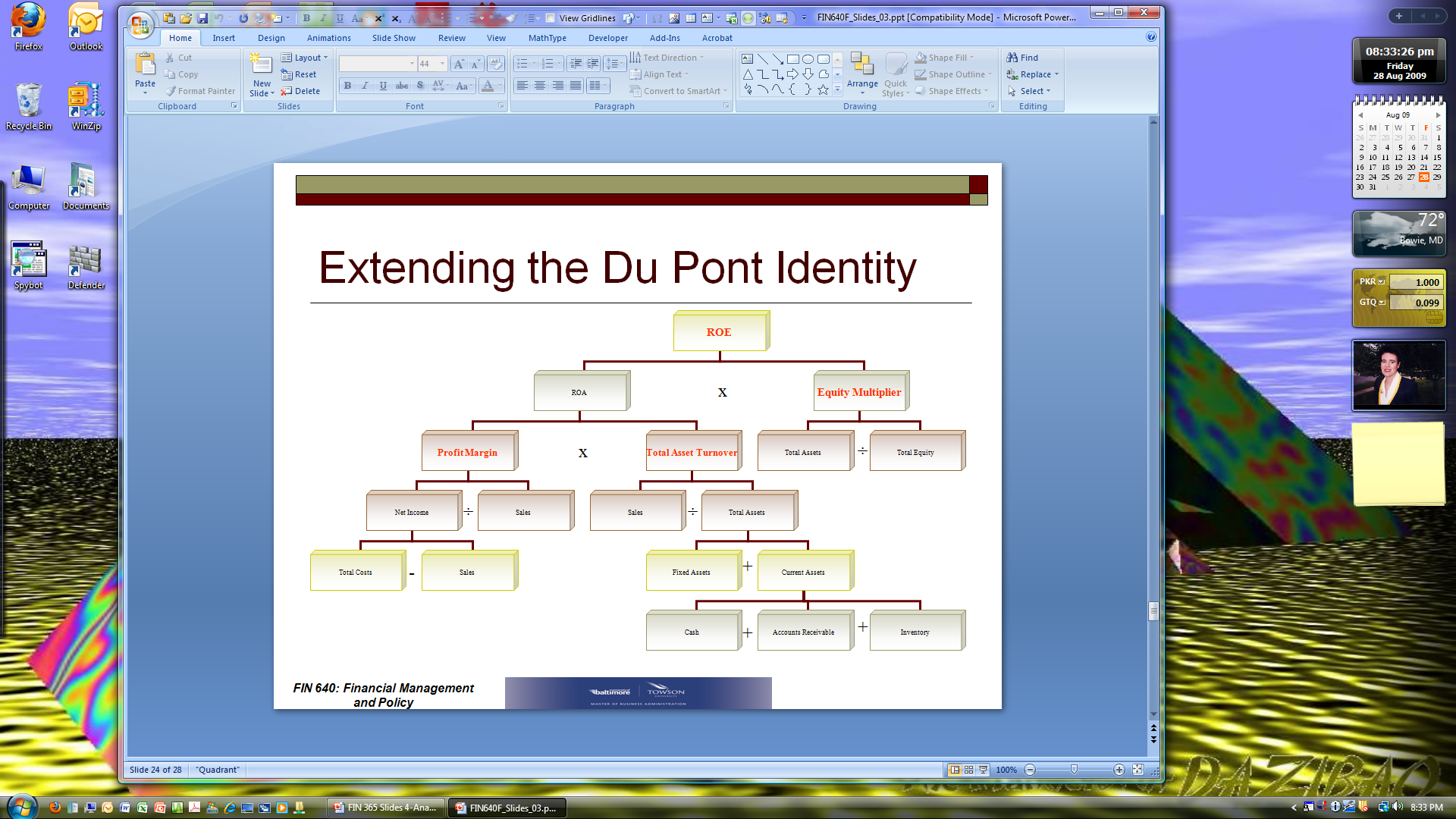 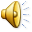 4. Ratio Application
Comparisons
Time-Trend Analysis

Firm’s Performance over Time

Peer Group Analysis

Similar Companies or Industry Analysis

Forecasting

Future Ratios
Walmart: Time-Trend and Peer Analysis
Note: This section uses Compustat annual data rather than EDGAR quarterly data, so the ratios may not agree with the earlier calculations
Time-Trend and Peer AnalysisCurrent Ratio
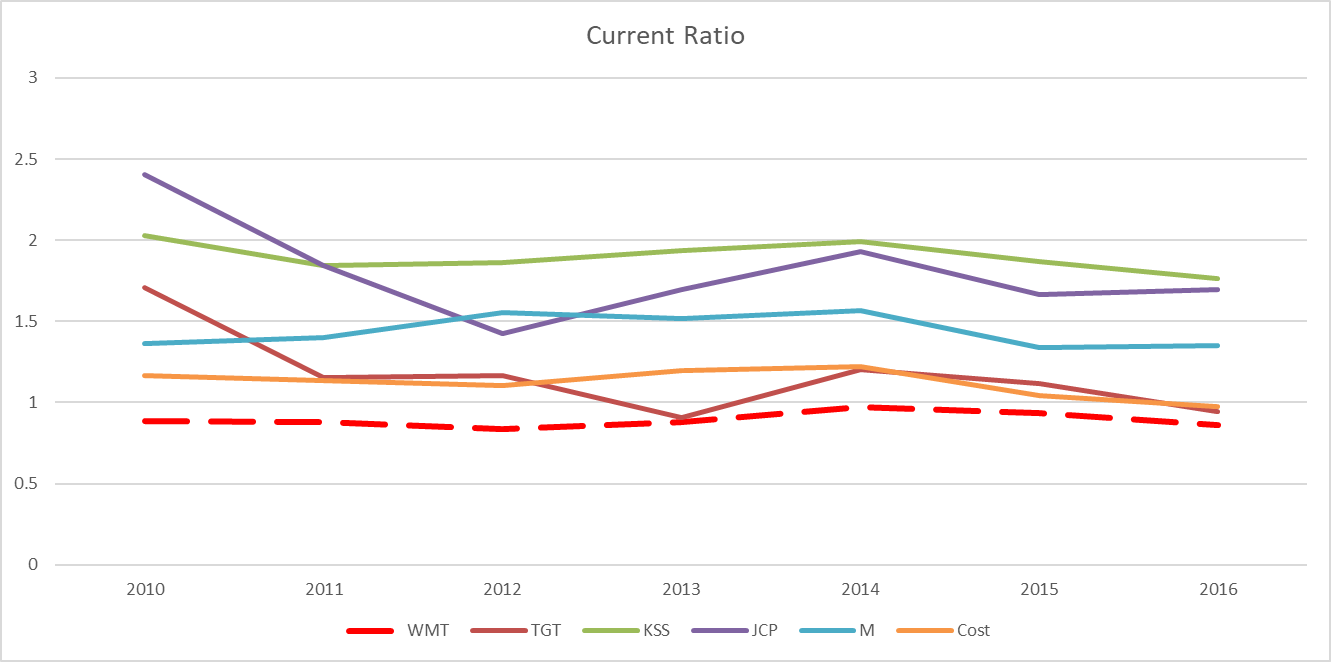 Time-Trend and Peer AnalysisTotal Debt Ratio
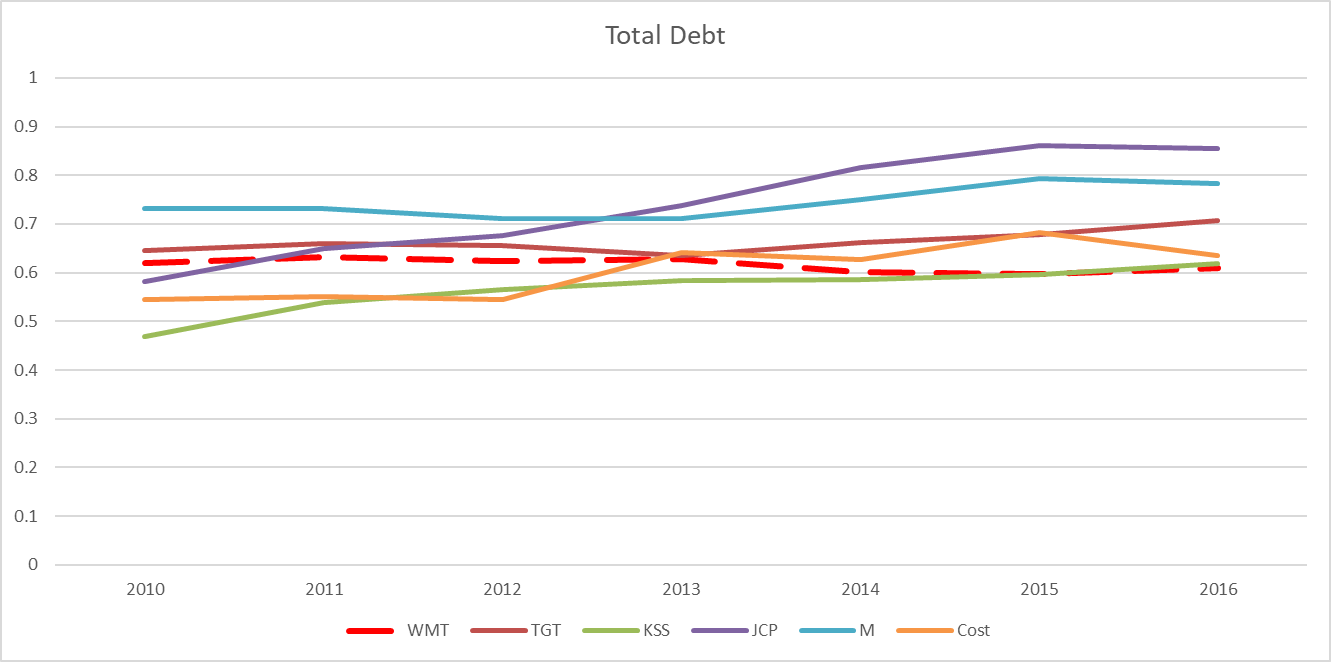 Time-Trend and Peer AnalysisTimes Interest Earned
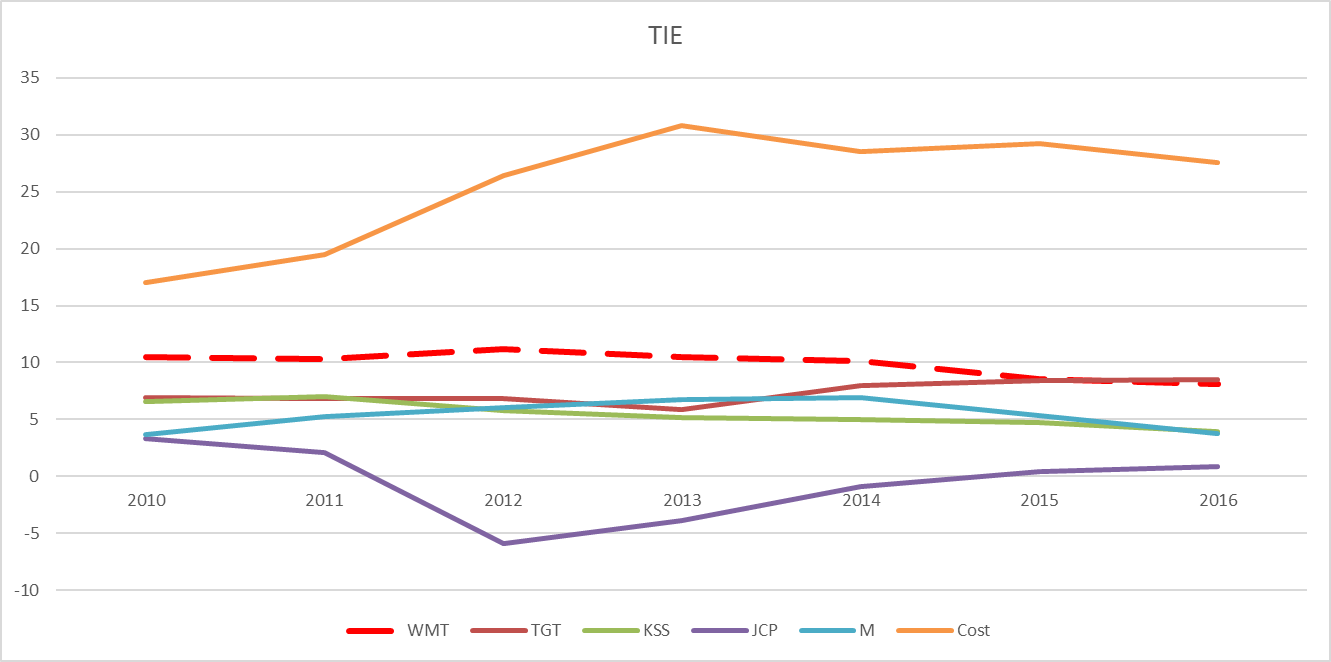 Time-Trend and Peer AnalysisTotal Asset Turnover
Time-Trend and Peer AnalysisROA
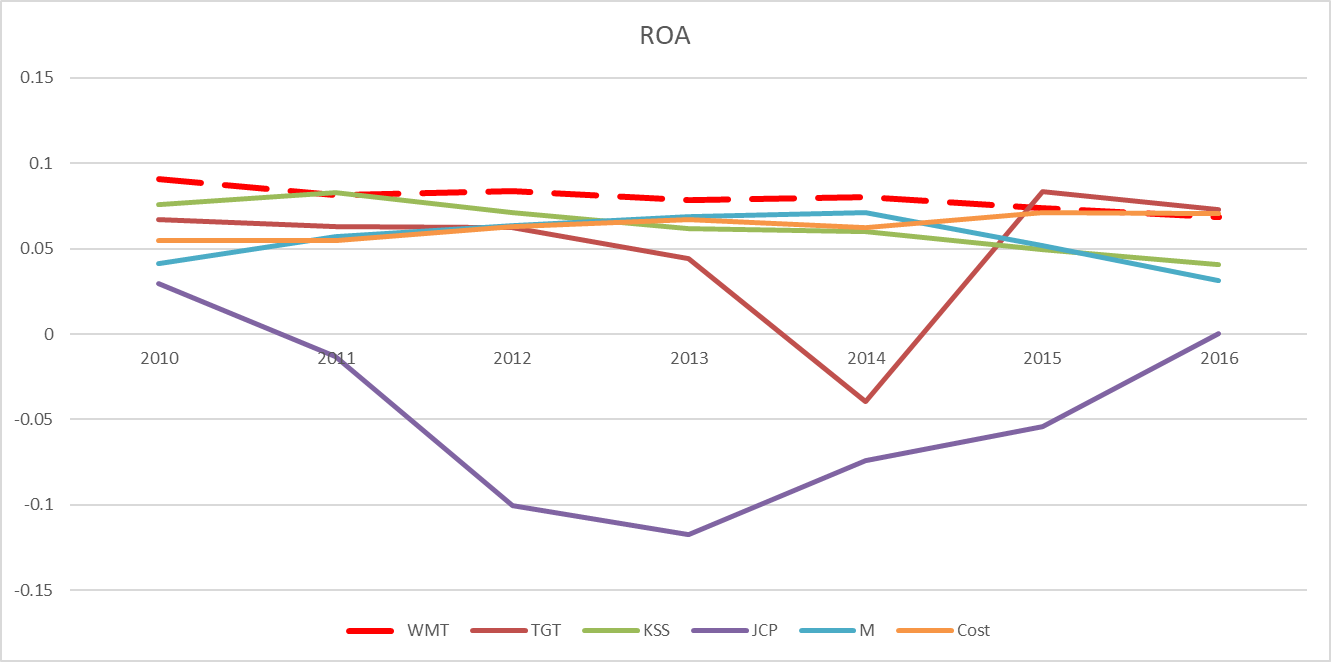 Time-Trend and Peer AnalysisROE
Some Cautions
No Underlying Theory
Diversified Firms
Globalization
Varying Accounting Procedures
Different Fiscal Years
Developing/Using Comparative Data
Notes to Financial Statements
Interpretation of Results
Window Dressing
Effects of Inflation
Comparison with industry averages is difficult if the firm operates many different divisions.
‘Average’ performance is not necessarily good.
Seasonal factors can distort ratios